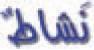 تمهيد
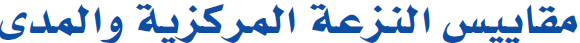 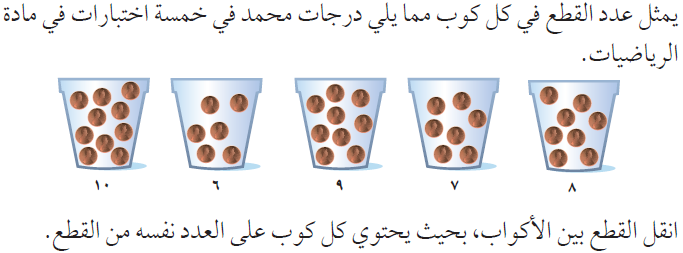 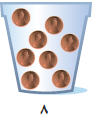 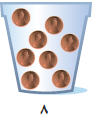 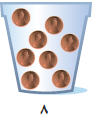 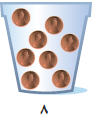 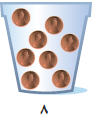 المتوسط الحسابي للبيانات 8 ، 7 ، 9 ، 6 ، 10
8
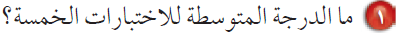 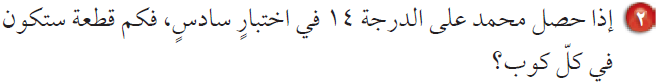 المتوسط الحسابي للبيانات 8 ، 7 ، 9 ، 6 ، 10 ، 14
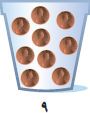 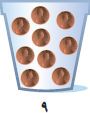 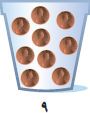 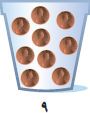 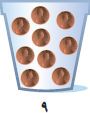 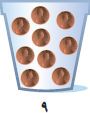 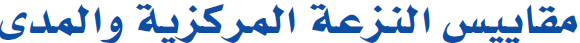 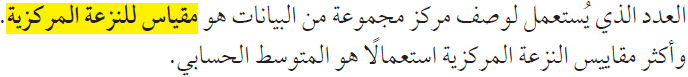 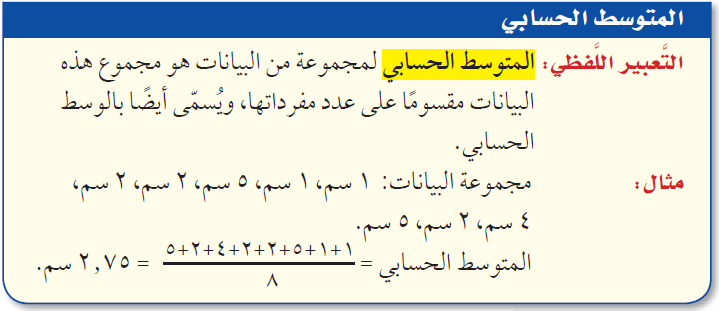 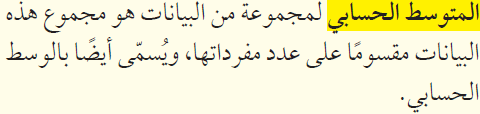 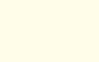 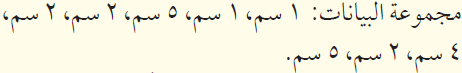 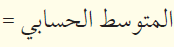 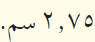 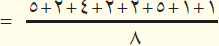 8 + 7 + 9 + 6 + 10
40
=
=
5
5
احسب المتوسط الحسابي للبيانات 8 ، 7 ، 9 ، 6 ، 10
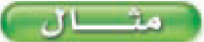 8
المتوسط الحسابي =
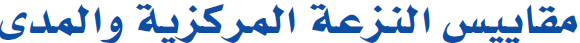 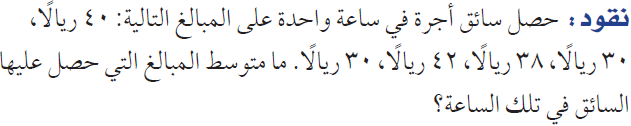 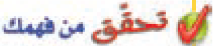 36 ريالا
المتوسط الحسابي  =
40 + 30 + 38 + 42 + 30
180
=
=
5
5
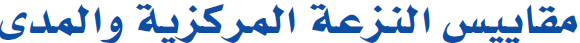 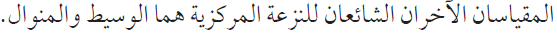 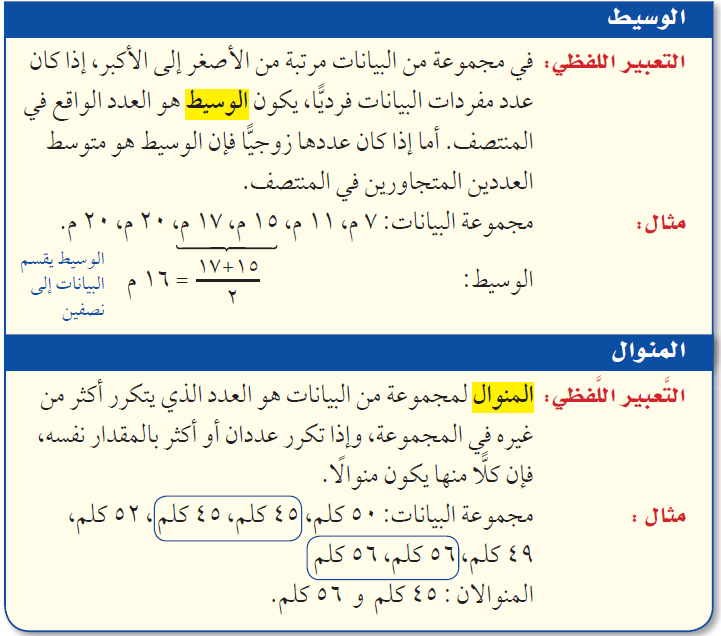 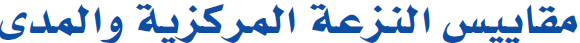 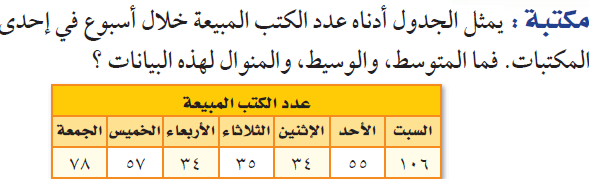 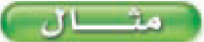 57
المتوسط الحسابي  =
106 + 55 + 34 + 35 + 34 + 57 + 78
399
=
=
7
7
34 ، 34 ، 35 ، 55 ، 57 ، 78 ، 106
نرتب البيانات :
55
الوسيط  =
الوسيط
34
المنوال  =
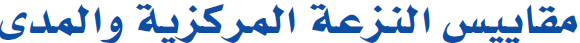 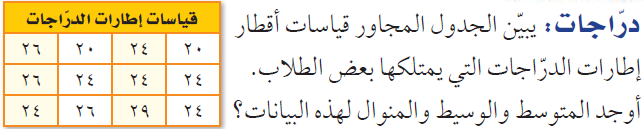 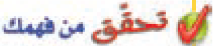 24,25
المتوسط الحسابي  =
20 + 24 + 20 + ...................... + 24
24 + 24
291
=
=
=
12
12
2
20 ، 20 ، 24 ، 24 ، 24 ، 24 ، 24 ، 24 ، 26 ، 26 ، 26 ، 26
نرتب البيانات :
24
الوسيط  =
الوسيط
24
المنوال  =
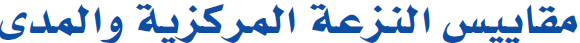 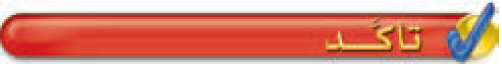 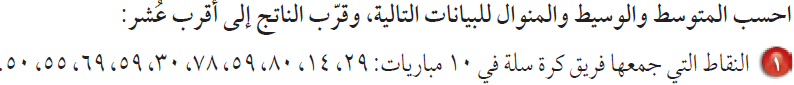 52,3
المتوسط الحسابي  =
29 + 14 + 80 + ...................... + 50
55 + 59
523
=
=
=
10
10
2
14 ، 29 ، 30 ، 50 ، 55 ، 59 ، 59 ، 69 ، 78 ، 80
نرتب البيانات :
57
الوسيط  =
الوسيط
59
المنوال  =
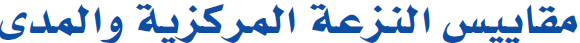 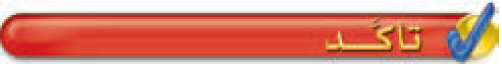 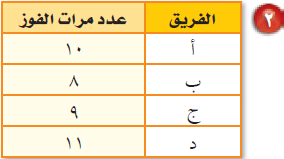 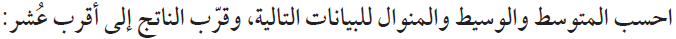 9,5
المتوسط الحسابي  =
الوسيط
10 + 8 + 9 + 11
9 + 10
38
=
=
=
4
4
2
8 ، 9 ، 10 ، 11
نرتب البيانات :
9,5
الوسيط  =
لا يوجد
المنوال  =
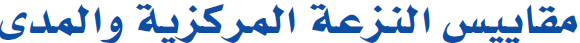 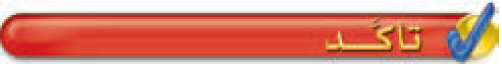 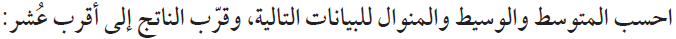 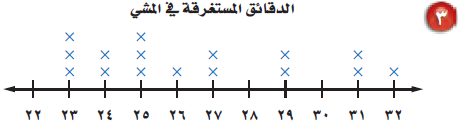 29 ، 29 ،
27 ، 27 ،
26 ،
25 ، 25 ، 25 ،
24 ، 24 ،
23 ، 23 ، 23 ،
32
31 ، 31 ،
26,5
المتوسط الحسابي  =
23 + 23 + 23 + ...................... + 32
25 + 26
424
=
=
=
16
16
2
25,5
الوسيط  =
الوسيط
23 ، 25
المنوال  =
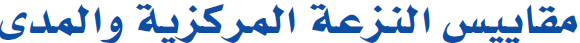 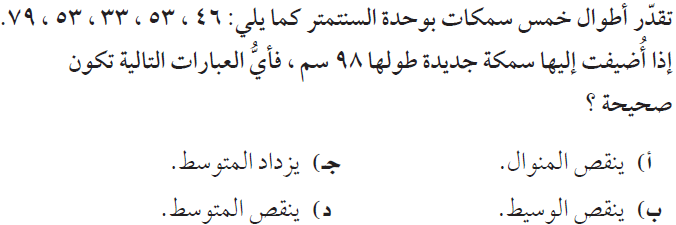 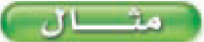 قبل الزيادة
بعد الزيادة
33 ، 46 ، 53 ، 53 ، 79 ، 98
33 ، 46 ، 53 ، 53 ، 79
60,3
المتوسط الحسابي =
52,8
المتوسط الحسابي =
53
الوسيط  =
53
الوسيط  =
53
المنوال  =
53
المنوال  =
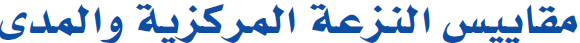 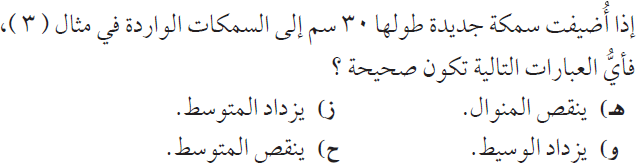 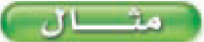 قبل الزيادة
بعد الزيادة
30 ، 33 ، 46 ، 53 ، 53 ، 79
33 ، 46 ، 53 ، 53 ، 79
49
المتوسط الحسابي =
52,8
المتوسط الحسابي =
49,5
الوسيط  =
53
الوسيط  =
53
المنوال  =
53
المنوال  =
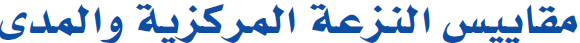 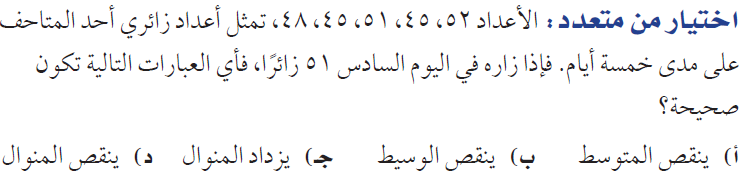 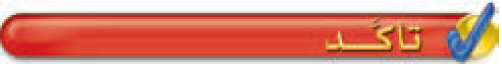 قبل الزيادة
بعد الزيادة
45 ، 45 ، 48 ، 51 ، 51 ، 52
45 ، 45 ، 48 ، 51 ، 52
48,7
المتوسط الحسابي =
48,2
المتوسط الحسابي =
49,5
الوسيط  =
48
الوسيط  =
45 ، 51
المنوال  =
45
المنوال  =
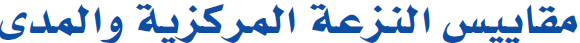 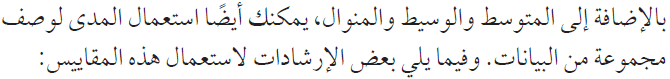 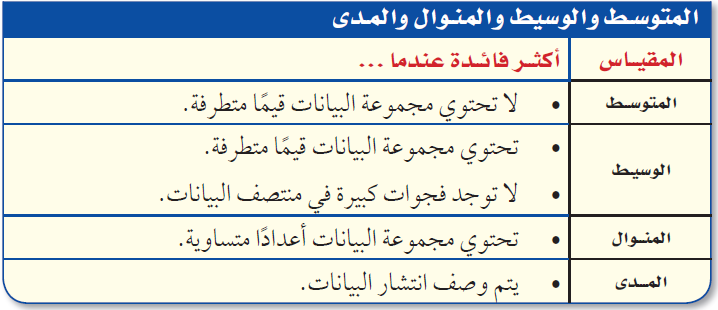 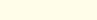 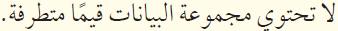 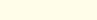 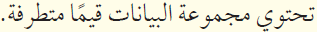 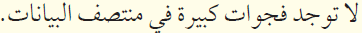 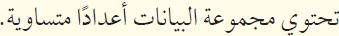 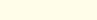 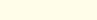 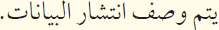 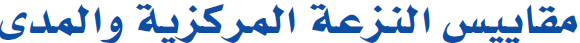 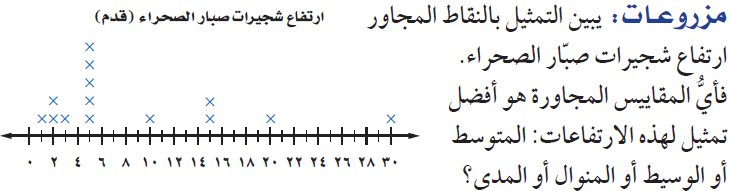 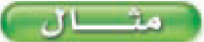 8,8
المتوسط الحسابي  =
5
الوسيط  =
1 + 2 + 2 + ............................ + 30
5 + 5
=
=
المنوال  =
2
14
5
المدى  =
29
30 ــ  1  =
قيمة متطرفة
المتوسط
الوسيط والمنوال
المتوسط لا يصلح لوجود قيمة متطرفة .
الوسيط والمنوال هما الأفضل لتمثيل البيانات .
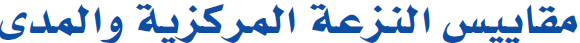 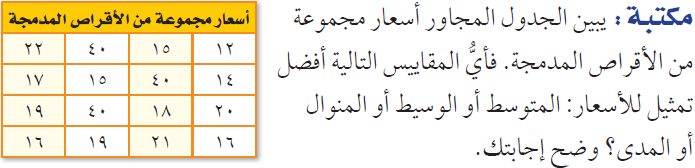 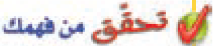 21,5
المتوسط الحسابي  =
18,5
الوسيط  =
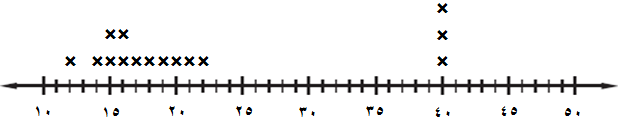 12 + 14 + 15 + ...................... + 40
18 + 19
=
=
المنوال  =
40
2
16
المدى  =
28
40 ــ  12  =
المنوال
المتوسط
الوسيط
المنوال لا يصلح لبعده عن مركز تجمع البيانات .
الوسيط والمتوسط هما الأفضل لتمثيل البيانات .
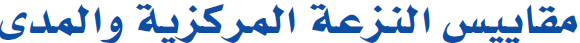 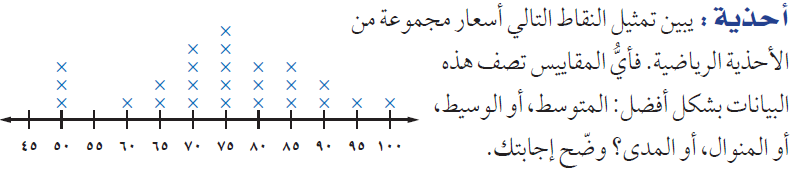 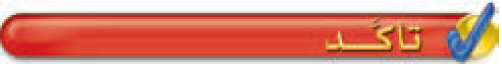 77,7
المتوسط الحسابي  =
75
الوسيط  =
50 + 50 + 50 + ..................... + 100
5 + 5
=
=
المنوال  =
2
25
75
المدى  =
50
100 ــ  50  =
المتوسط
الوسيط والمنوال
المتوسط يصلح لعدم وجود قيمة متطرفة .
الوسيط والمنوال هما الأفضل لتمثيل البيانات .